Elementary Statistics: Picturing The World
Sixth Edition
Chapter 9
Correlation and Regression
Copyright © 2015, 2012, 2009 Pearson Education, Inc. All Rights Reserved
Chapter Outline
9.1 Correlation
9.2 Linear Regression
9.3 Measures of Regression and Prediction Intervals
9.4 Multiple Regression
Section 9.2
Linear Regression
Section 9.2 Objectives
How to find the equation of a regression line
 How to predict y-values using a regression equation
Regression Lines (1 of 2)
After verifying that the linear correlation between two variables is significant, next we determine the equation of the line that best models the data (regression line).
Can be used to predict the value of y for a given value of x.
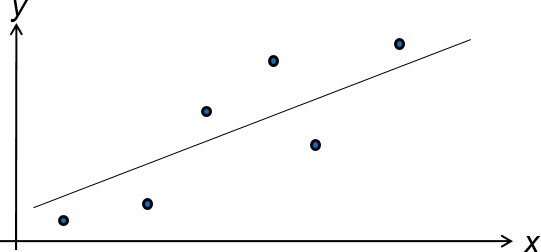 Residuals
Residual
The difference between the observed y-value and the predicted y-value for a given x-value on the line.
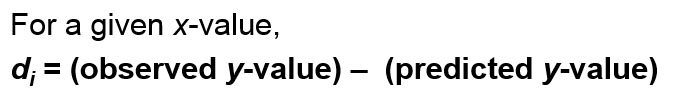 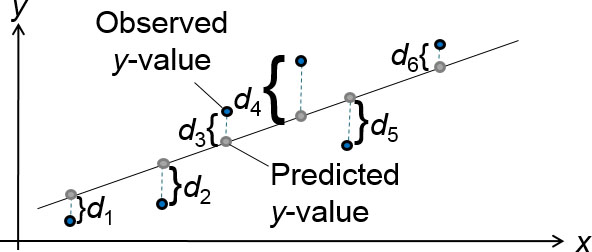 Regression Lines (2 of 2)
Regression line (line of best fit)
The line for which the sum of the squares of the residuals is a minimum.
The equation of a regression line for an independent variable x and a dependent variable y is
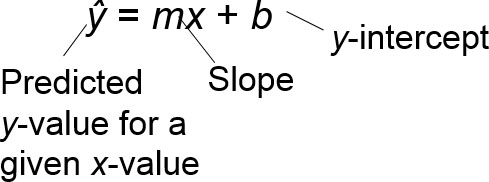 The Equation of a Regression Line
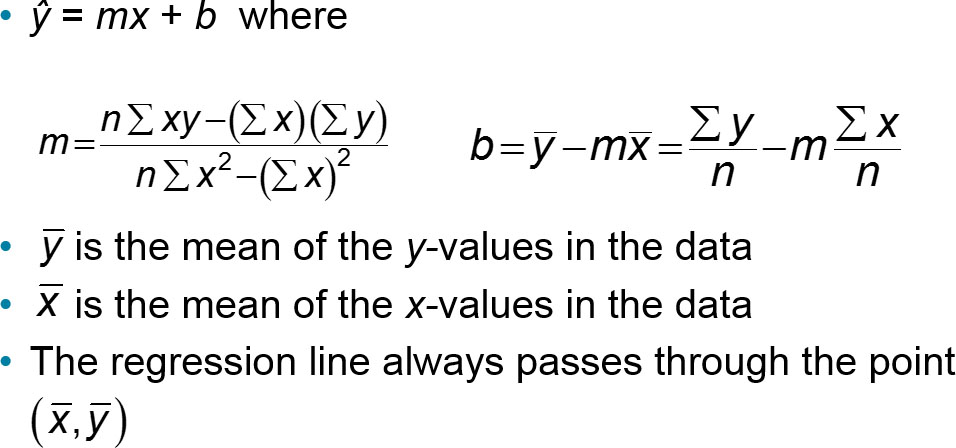 Example: Finding the Equation of a Regression Line (1 of 4)
Find the equation of the regression line for the gross domestic products and carbon dioxide emissions data.
Example: Finding the Equation of a Regression Line (2 of 4)
Solution
Recall from section 9.1:
Example: Finding the Equation of a Regression Line (3 of 4)
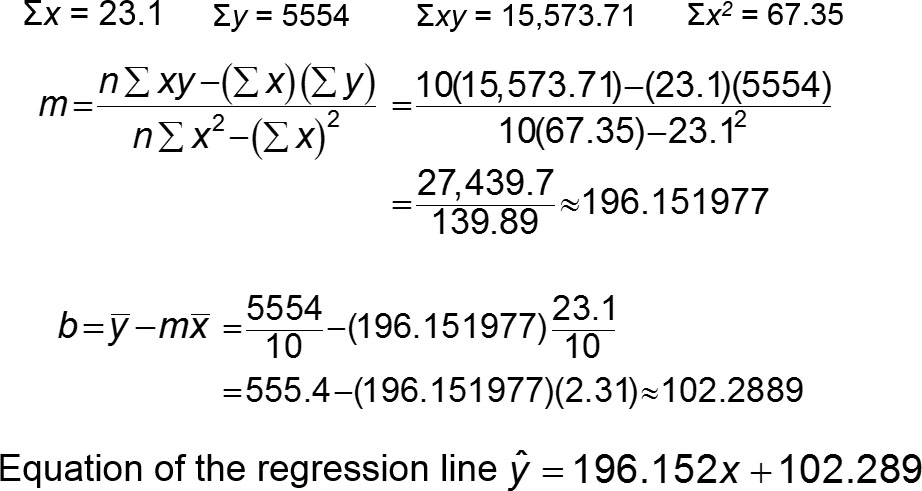 Example: Finding the Equation of a Regression Line (4 of 4)
To sketch the regression line, use any two x-values within the range of the data and calculate the corresponding y-values from the regression line.
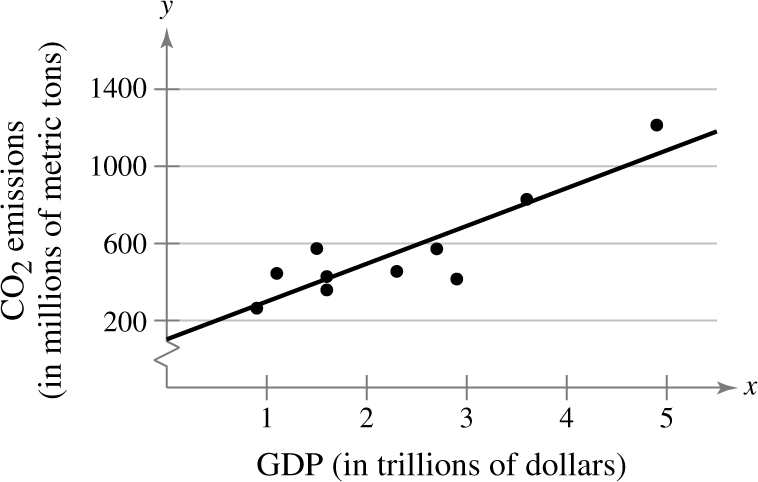 Example: Using Technology to Find a Regression Equation (1 of 2)
Use a technology tool to find the equation of the regression line for the Old Faithful data.
Example: Using Technology to Find a Regression Equation (2 of 2)
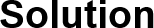 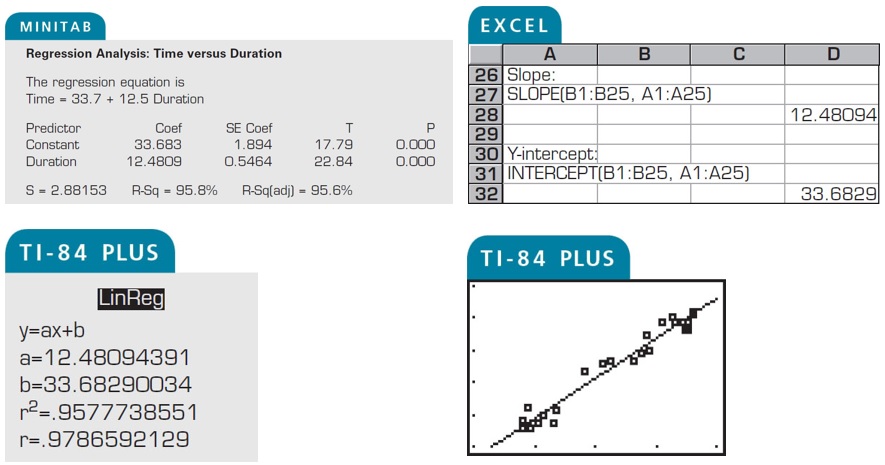 Example: Predicting y-Values Using Regression Equations (1 of 3)
The regression equation for the gross domestic products (in trillions of dollars) and carbon dioxide emissions (in millions of metric tons) data is ŷ = 196.152x + 102.289. Use this equation to predict the expected carbon dioxide emissions for the following gross domestic products. (Recall from section 9.1 that x and y have a significant linear correlation.)
1.2 trillion dollars
2.0 trillion dollars
2.5 trillion dollars
Example: Predicting y-Values Using Regression Equations (2 of 3)
Solution
ŷ = 196.152x + 102.289
1.2 trillion dollars
ŷ =196.152(1.2) + 102.289 ≈ 337.671
When the gross domestic product is $1.2 trillion, the CO2 emissions are about 337.671 million metric tons.
2.0 trillion dollars
ŷ =196.152(2.0) + 102.289 ≈ 494.593
When the gross domestic product is $2.0 trillion, the CO2 emissions are 494.595 million metric tons.
Example: Predicting y-Values Using Regression Equations (3 of 3)
2.5 trillion dollars
ŷ =196.152(2.5) + 102.289 ≈ 592.669
When the gross domestic product is $2.5 trillion, the CO2 emissions are 592.669 million metric tons.
Prediction values are meaningful only for x-values in (or close to) the range of the data. The x-values in the original data set range from 0.9 to 4.9. So, it would not be appropriate to use the regression line to predict carbon dioxide emissions for gross domestic products such as $0.2 or $14.5 trillion dollars.
Section 9.2 Summary
Found the equation of a regression line
Predicted y-values using a regression equation